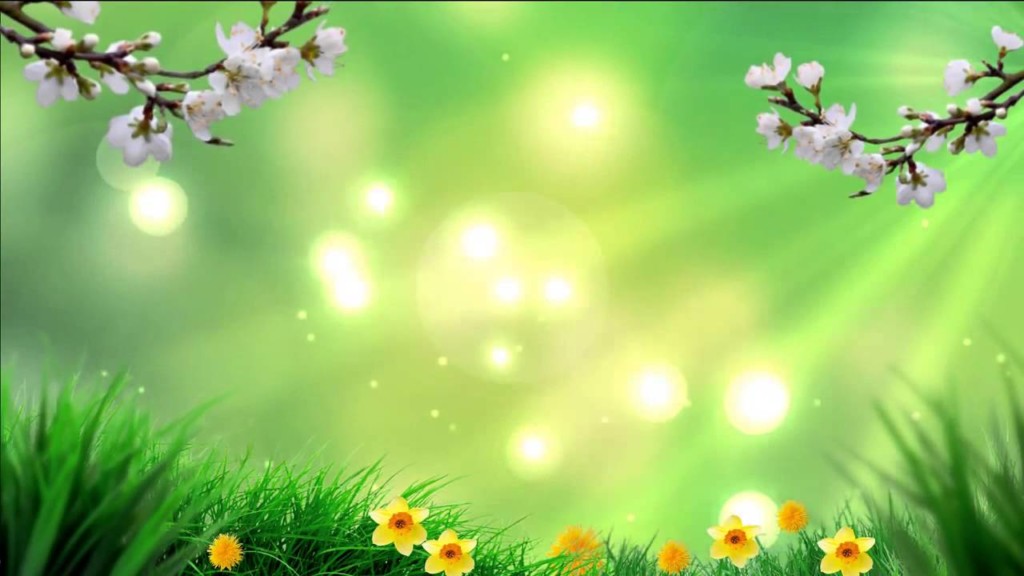 Кыргызстан
Иссык-Кульская область
Аксуйский район
Село Теплоключенка
Школа-гимназия им. Кирова.
Учитель начальных классов: 
Соколова Ирина Геннадьевна.
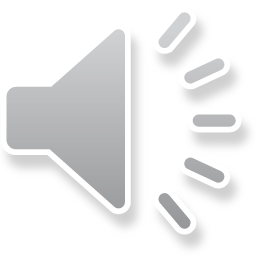 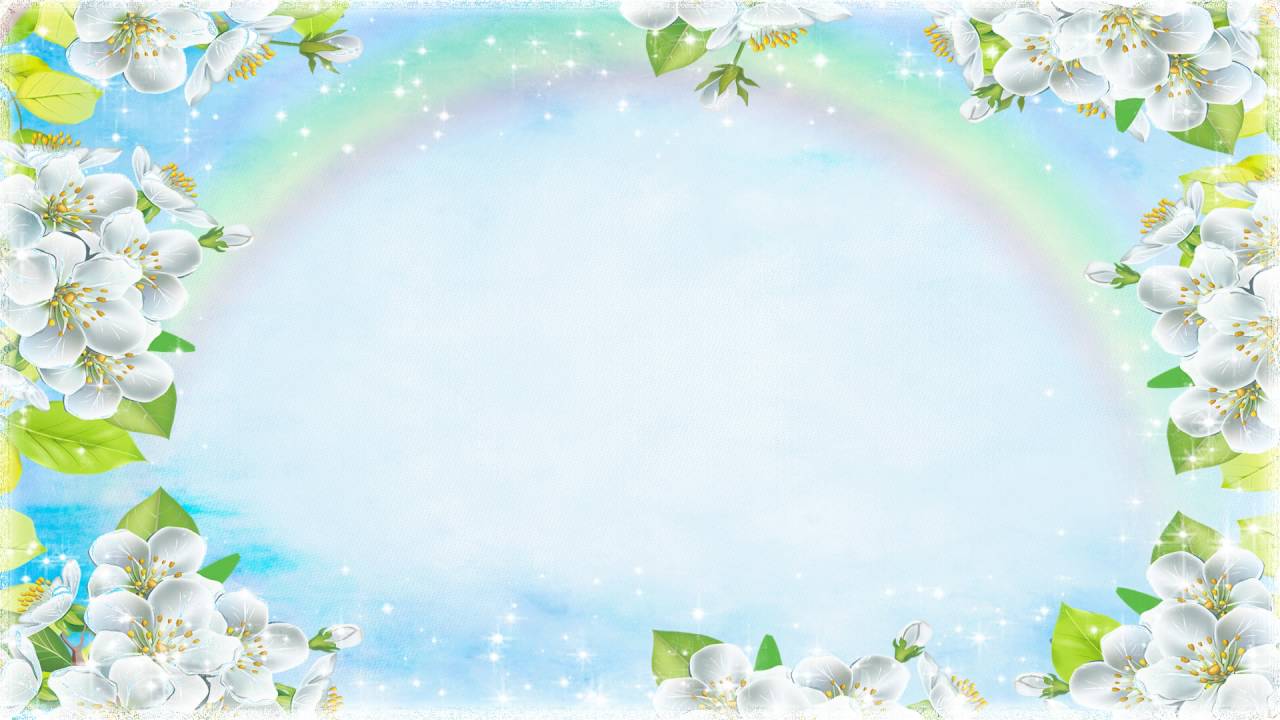 Зеленеет даль полей, Запевает соловей. 
В белый цвет оделся сад. Пчёлы первые летят.
Растаял снежок, ожил лужок. 
День прибывает. 
Когда это бывает?
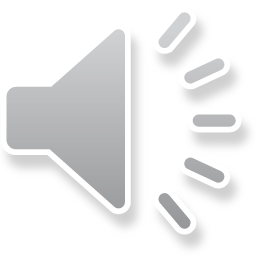 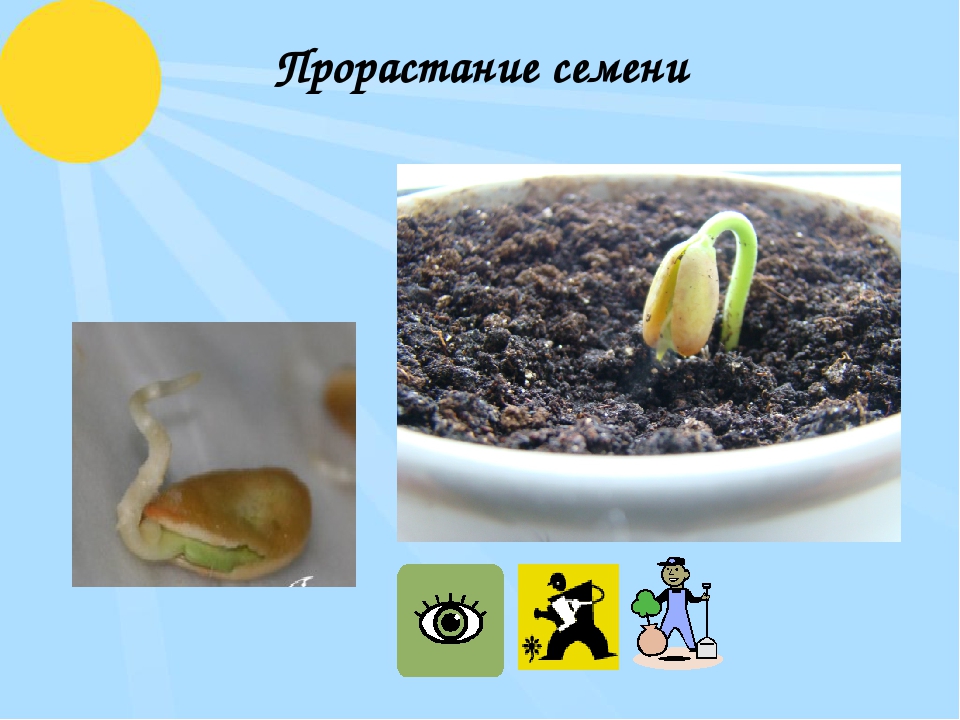 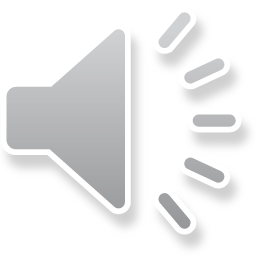 Загадка
Что растет, дышит, питается, умирает, но не ходит?
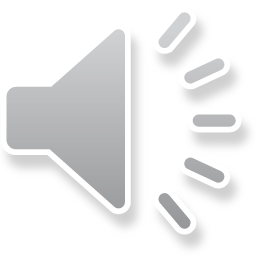 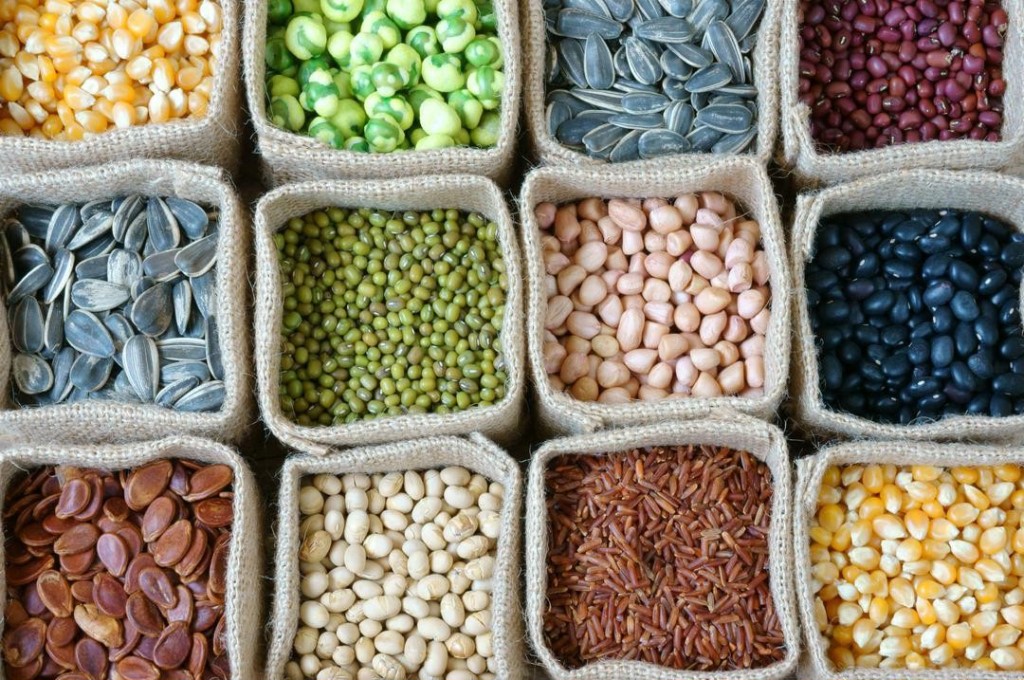 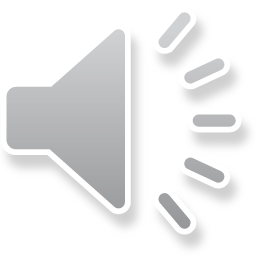 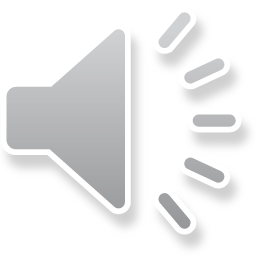 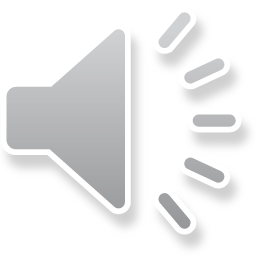 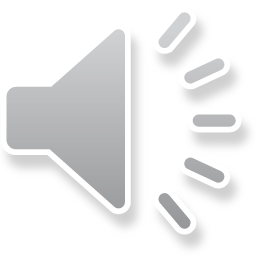 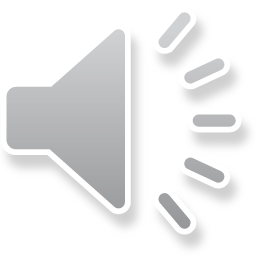 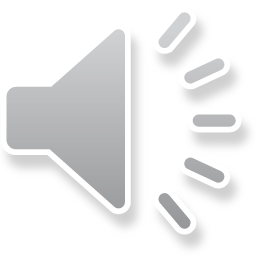 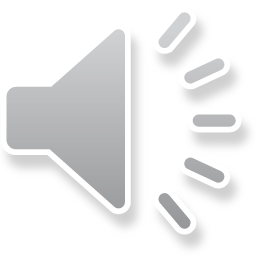 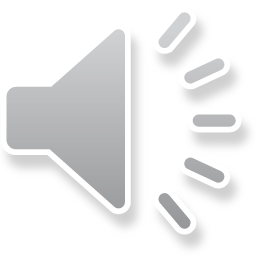 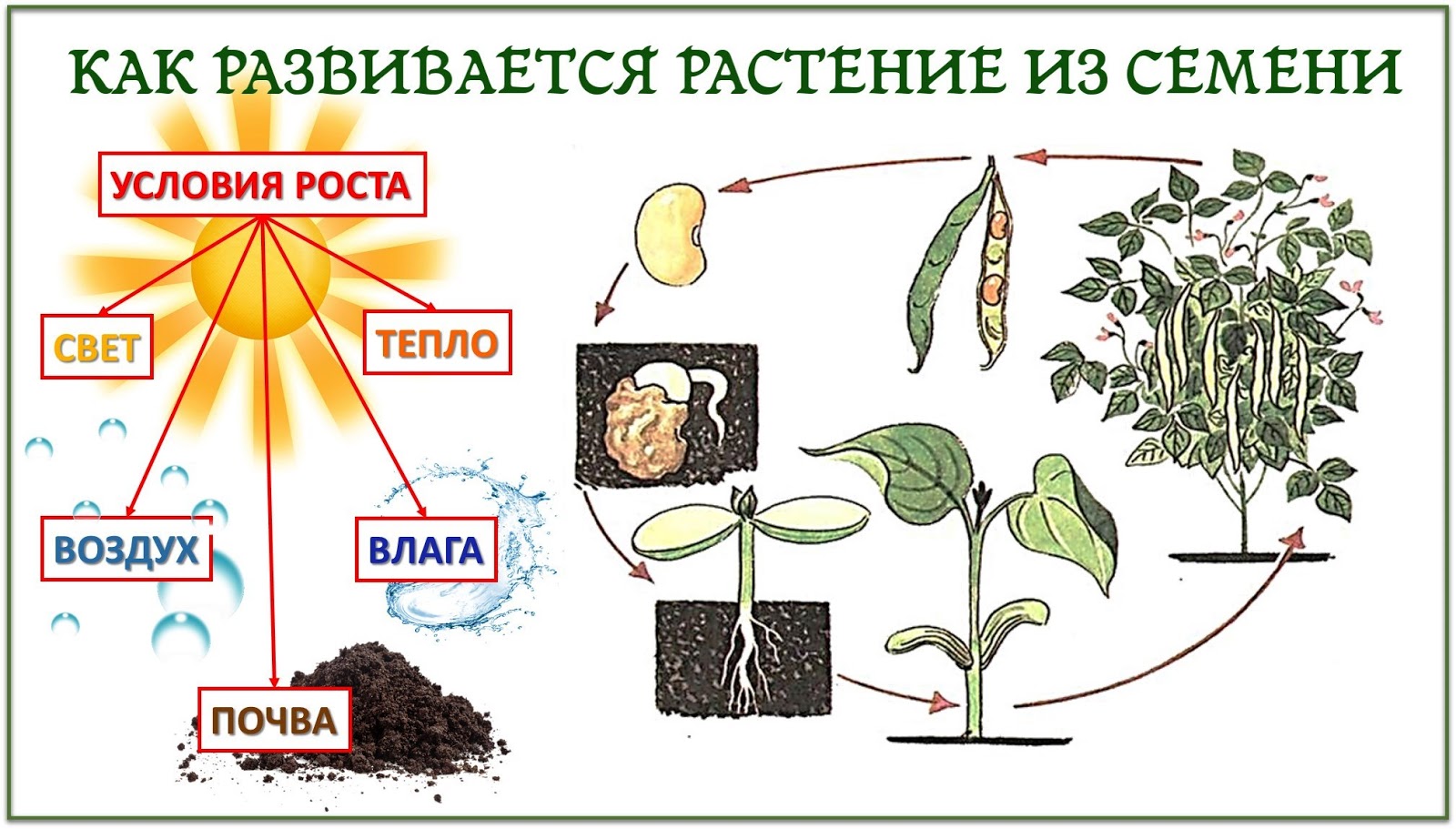 пища
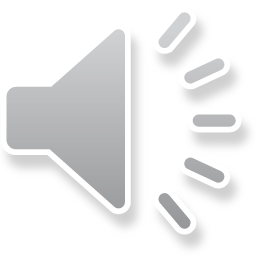 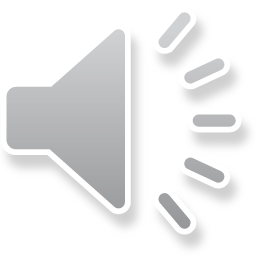